Saradnja sa drugačijim porodicama
Prof. Dr Otilia Velišek-Braško
2021.
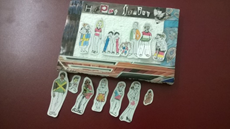 Porodice po strukturi mogu biti vrlo različite: po broju čalanova, broj dece u porodici, pol dece...
Životni period porodice povezano sa uzrastom dece (rani period, školski uzraz, adolescenti...), 
Autentični događaji u porodici (drugačije dete, gubitak, selidba, uslovi življenja...
Siblinzi – broj dece, pol dece, redosled rođenja, specifičnosti...
(Metodika IVO, 2018:97-104)
Različitost porodice
Saradnja Sa (drugačijim) porodicama
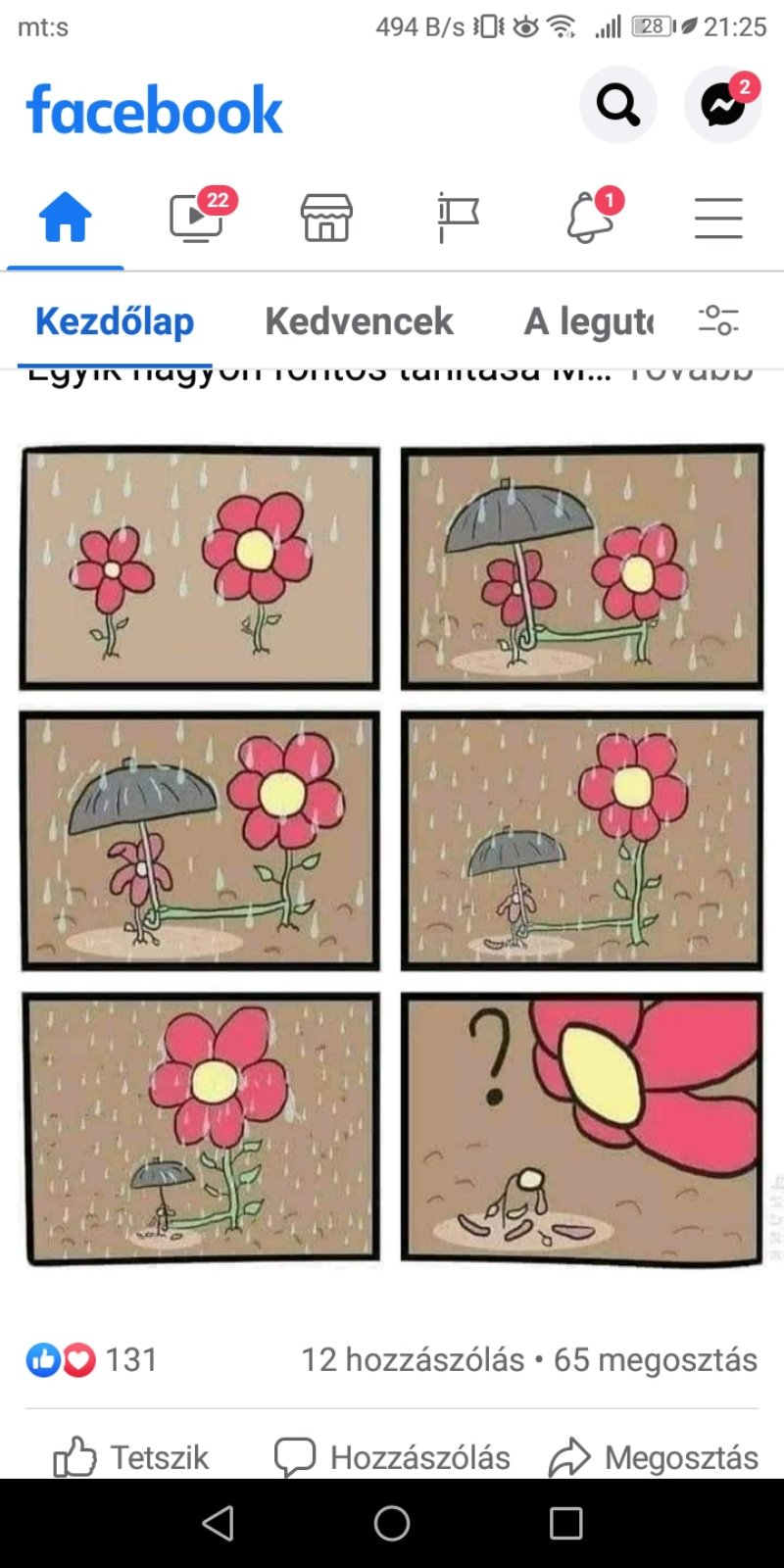 Ključna 
za dobrobit svakog deteta!
Koje su to drugačije prorodice?
„Čarobna formula“
R+A+2K=D
R = ?
A = ?
K = ?
K = ?
D = ?
Siguran uspeh u partnerstvu
R - ravnopravnost
A - autentičnost
K - kompetentnost
K - komplementarnost
D - demokratičnost
Prikaz različitih uloga roditelja (Czeizel és Kemény, 2015)
RIZICI Faktori koji otežavaju saradnju vaspitača i roditelja su:
1)	Nedostatak veština komunikacije
2)	Nerazumevanje svrhe i smisla saradnje
3)	Nedostatak vremena
4)	Kulturološke razlike
5)	Uzajamno kritikovanje
6)	Predrasude, stereotipi i diskriminacija
7)	Stres
8)	Nepoverenje i loša prethodna iskustva
9)	Strah od promene
10)	Razlike u viđenju detetovih potreba
Model izgradnje partnerstva
Model Američkog Ministarstva za obrazovanje

I   Savetnik
II  Sagovornik
III Učesnik
IV Partner
https://abc7news.com/float-pixar-disney-autism/5722490/
Hvala na pažnji
Svako dobro!